PROFILE
김정수
010-3203-2971    nowbest@naver.com
<Movie>
내부자들  - 조양식사장
소수의견  - 이광평변호사
보통사람  - 경찰서장
살인소설  - 당대표
엄마의공책 - 대학관계자
원라인     - 서울은행부행장
살인의뢰  - 경찰서장
화장        - 오산공장 공장장
집으로가는길 - 국회의원
전설의주먹 - 경찰서장

<Drama>
 MBC 검법남녀2- 법무부 차관 
 JTBC 리갈하이 - DN그룹 최회장
 SBS 운명과분노 - 최이사 
 KBS2 마녀의법정 - 박명회 총리  
 MBC 도둑놈도둑님 - 감정사
 tvN 막돼먹은영애씨15 - 상가협회장
 MBC 옥중화  - 의금부 판사
 tvN 세상에서가장아름다운이별 -시동생

<Play>
우리뇌이야기- 한영식박사
12배심원     - 9번 배심원 
파티           - 정달수
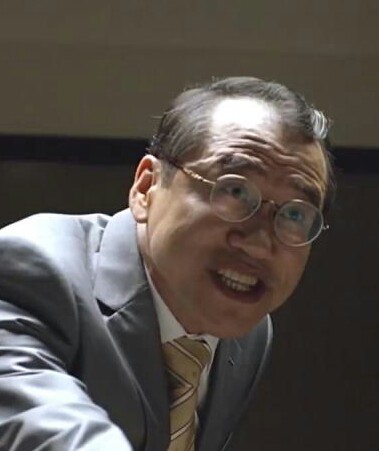 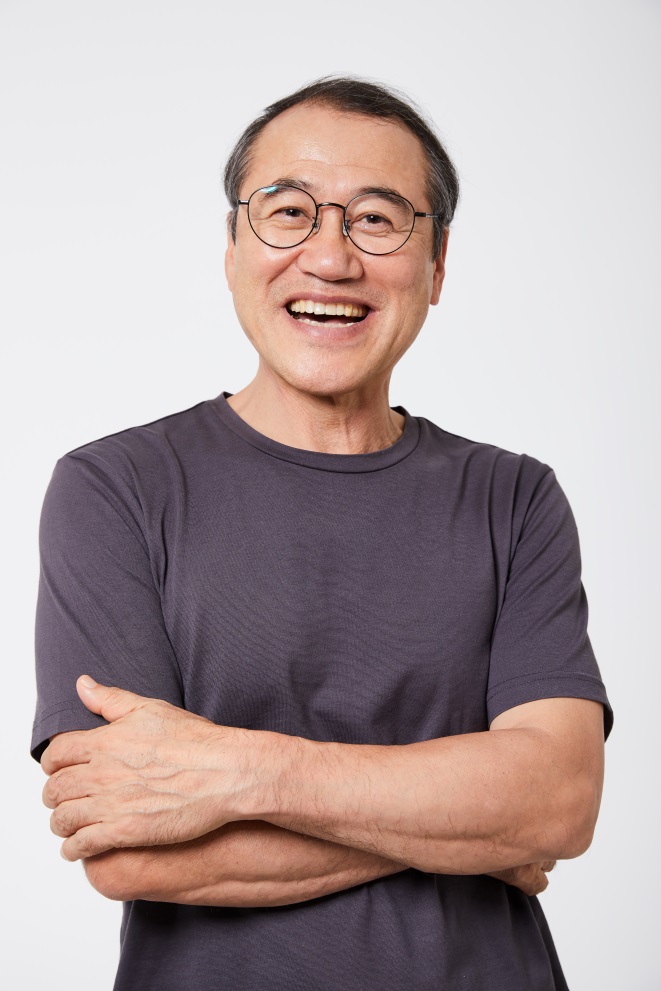 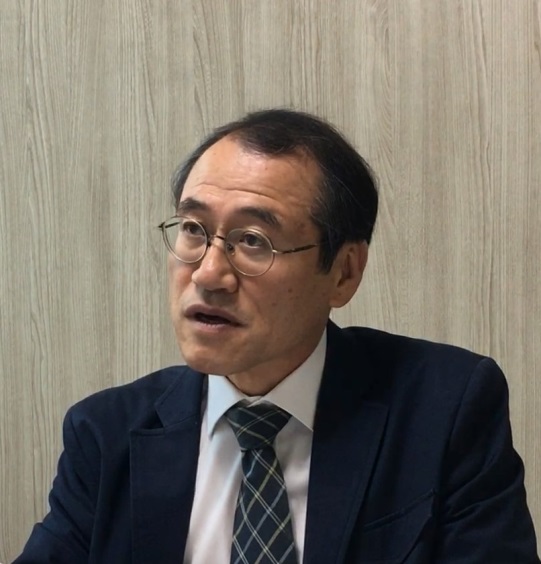 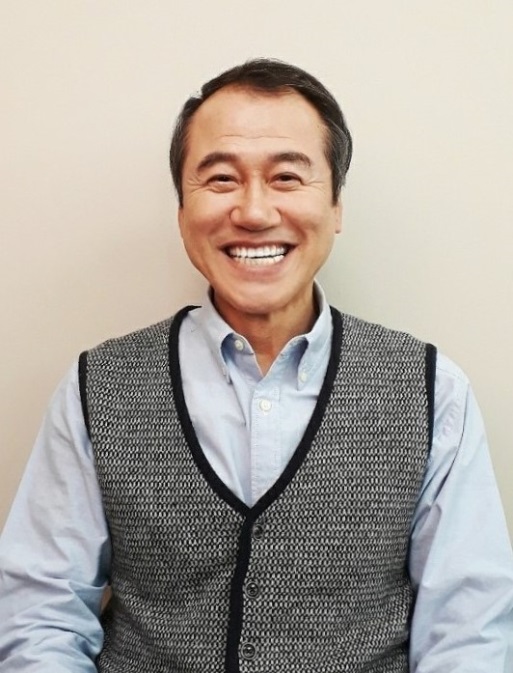 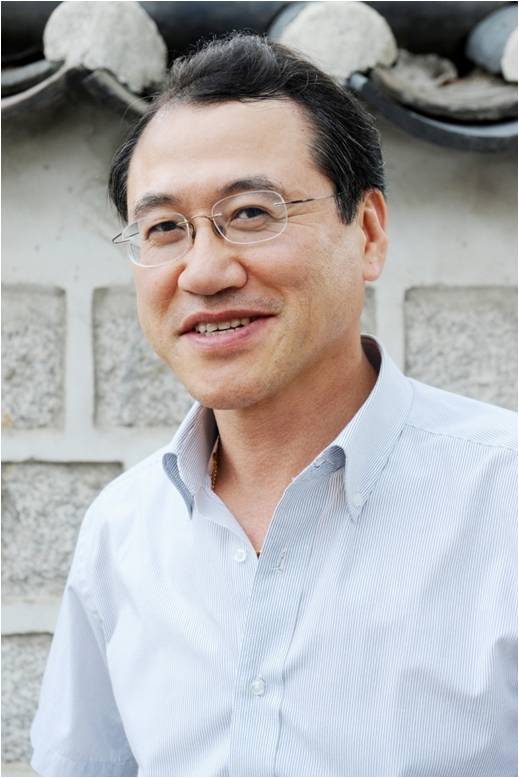 나 이        58세 
신 체        174cm, 68kg
학 력        한국외국어대학교
기 타        대기업 간부 경력